Mathematics
Shape and Symmetry: 
To compare and order angles

Independent Task
Mr Critchlow
How many of the shapes can you name?
To Start
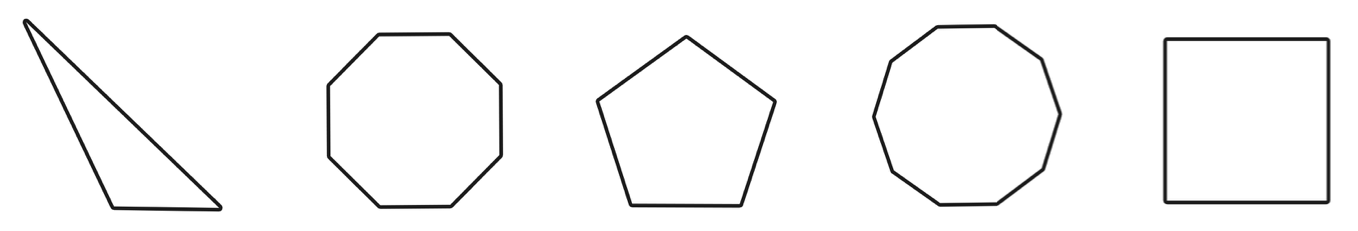 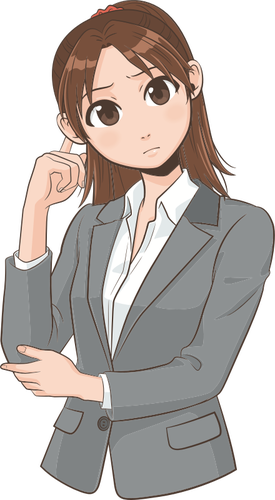 3
4
1
2
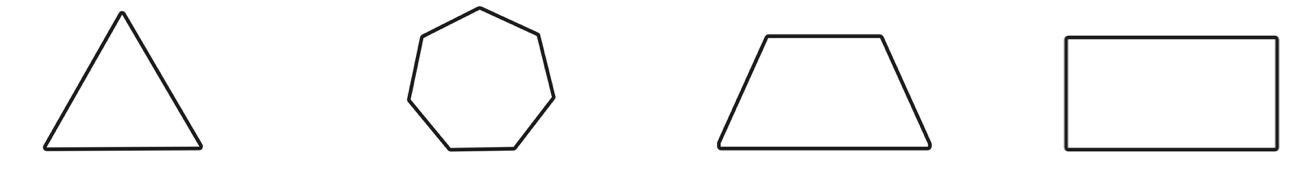 5
6
7
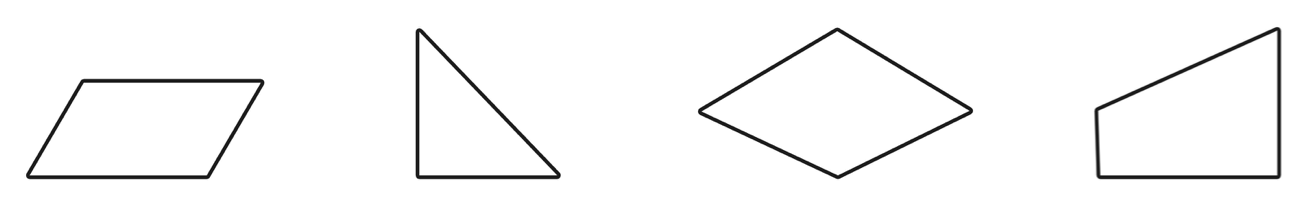 10
8
9
‹#›
How many of the shapes can you name?
To Start
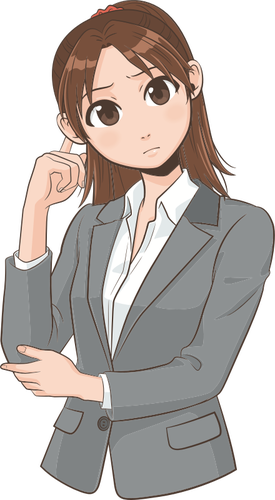 ‹#›
Moving on
Tick the angle in each pair that is larger. If you are unsure try using an angle finder (explained in the lesson)
Can you spot the right angle? Circle it
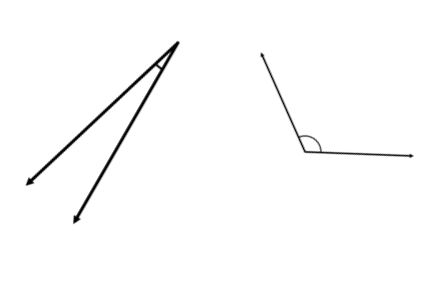 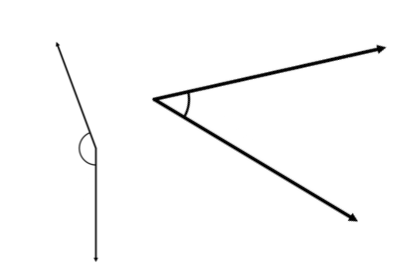 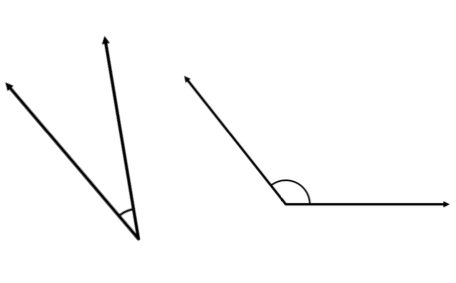 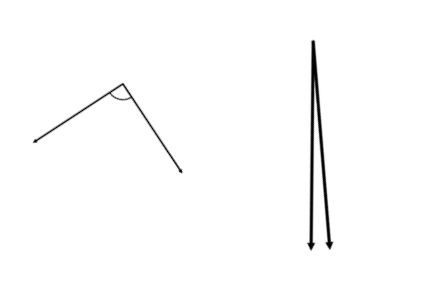 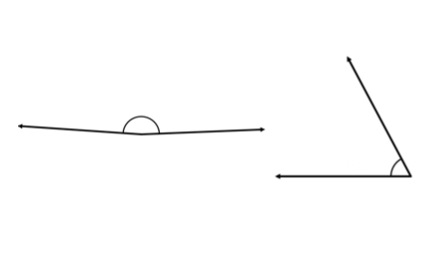 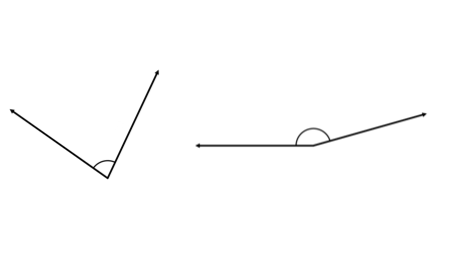 ‹#›
Main Task
For each set of angles, decide which is the smallest. Number this 1. Then number 2, 3 and 4 from smallest to largest. (1 = smallest, 4 = largest)
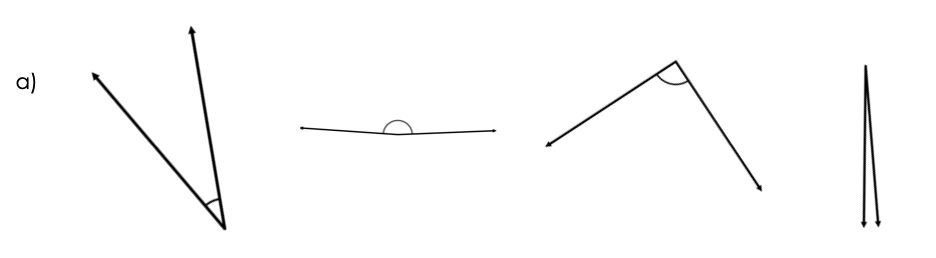 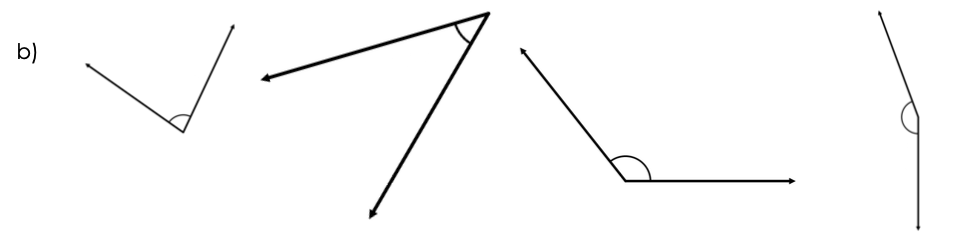 ‹#›
Main Task
For each set of angles, decide which is the smallest. Number this 1. Then number 2, 3 and 4 from smallest to largest. (1 = smallest, 4 = largest)
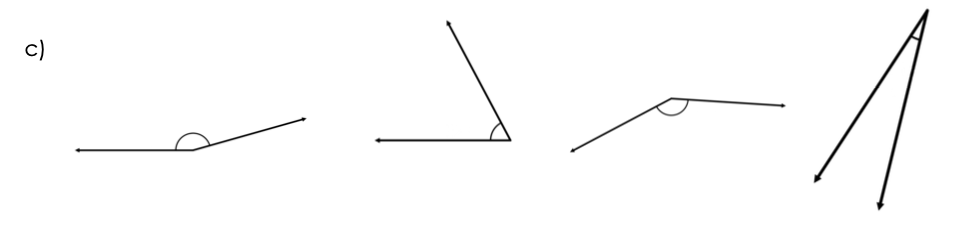 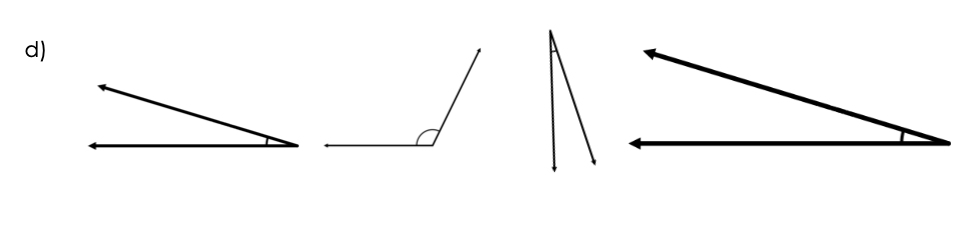 ‹#›
Main Task - extension
Which 3 angles do you think are closest to being right angles? Circle the 3 you think
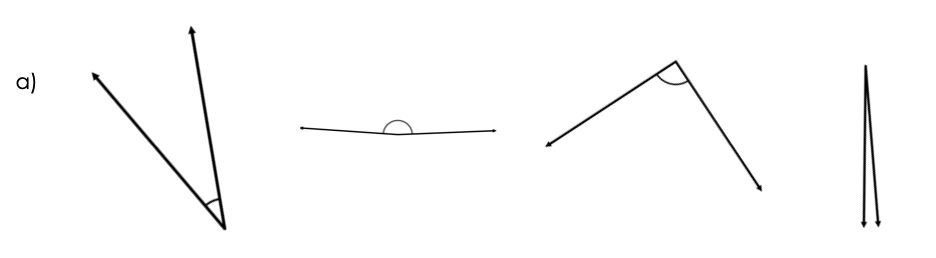 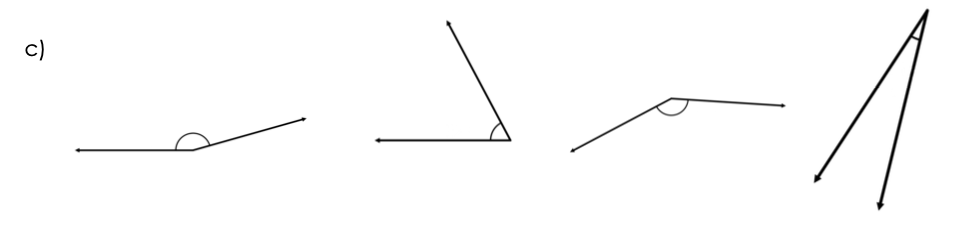 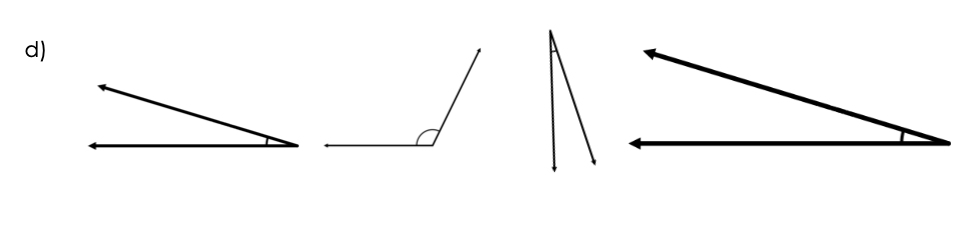 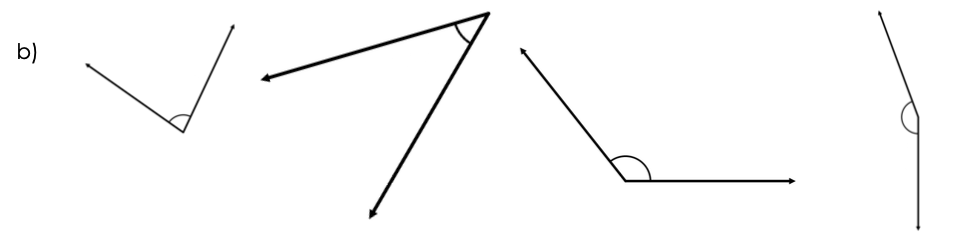 ‹#›